Te invito a mi Cumpleaños
MIGUEL
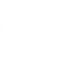 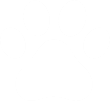 Cumple 5
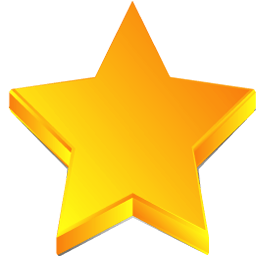 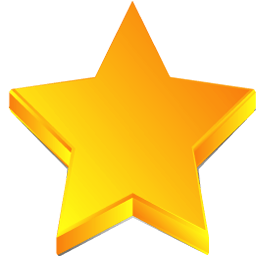 Sábado 22 de Diciembre
A las 5:00 pm.
En Calle Luis Valcarcell
A – 11 Distrito Gregorio
Albarracin.
…………………….………………..………
Confirmar Asistencia
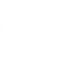 +51952866806